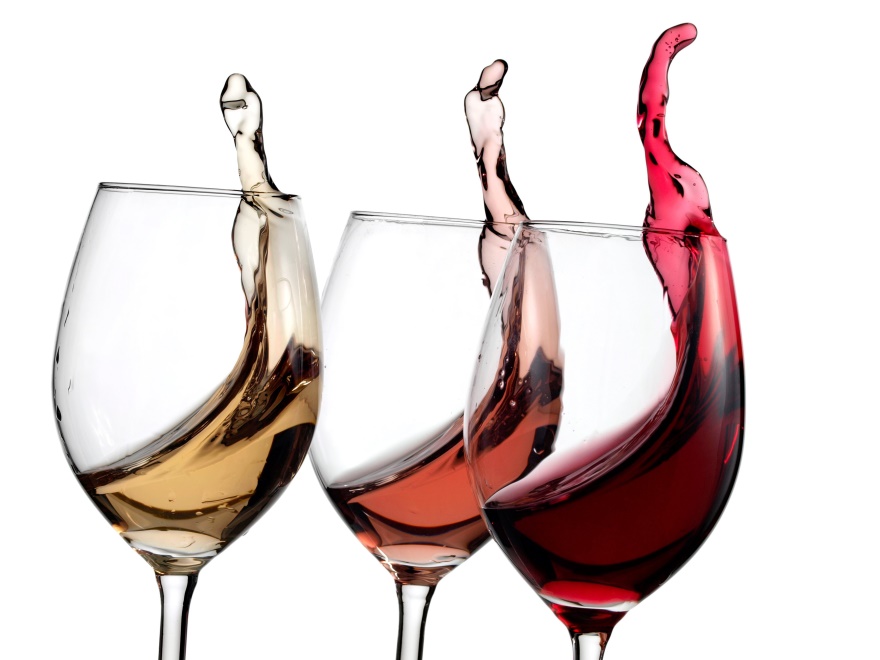 Wines:  how can they contribute to the revenues of F&B outlets
Agenda
Wines & how they can contribute to the F&B revenues
Wine appreciation along with food pairing
Q & A
Interaction with wine companies
Points to think about
Why sell wines ?
What creates a successful wine selling environment ?
Revenues – what needs to be considered while selling wines
What can you do to create a success story with wines?
What is wine?
A beverage made of the fermented juice of any of various kinds of grapes, usually containing from 10 to 15 percent alcohol by volume.
Fortified wines contain higher levels of alcohol.
Grape picking
Sorting
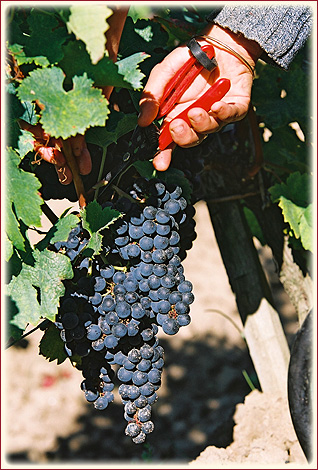 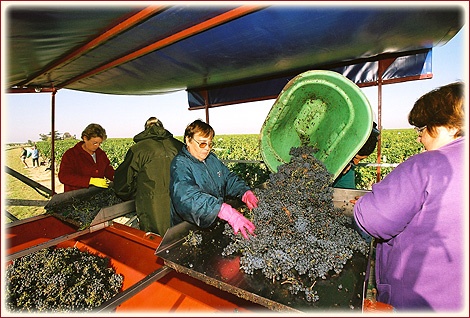 Fermentation
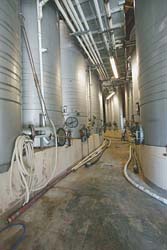 Ageing
Bottling
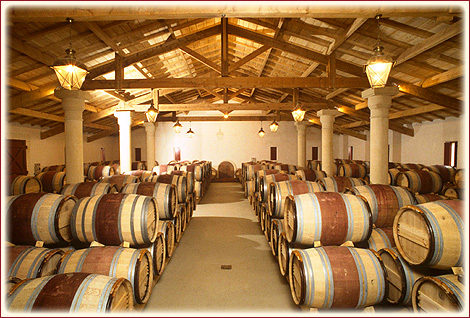 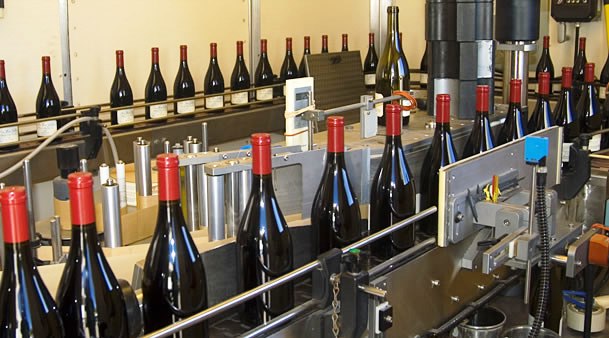 How is wine made?
Crushing
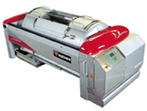 Types of wines
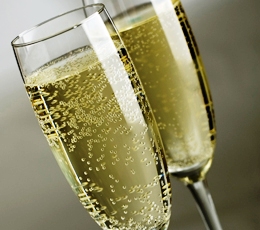 Still wines
Red
White
Rose
Sparkling wines
White
Rose
Dessert wines
Fortified wines
Sherry
Port
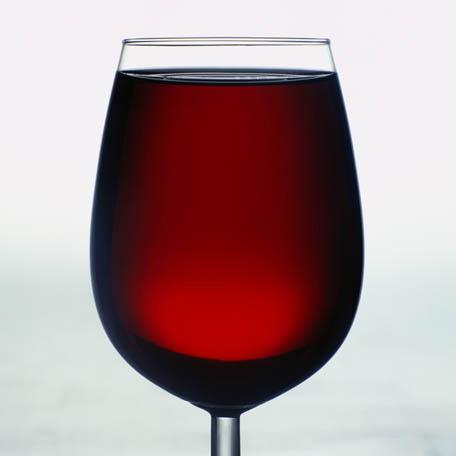 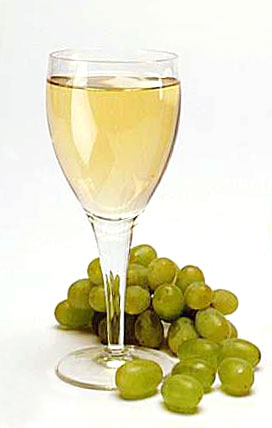 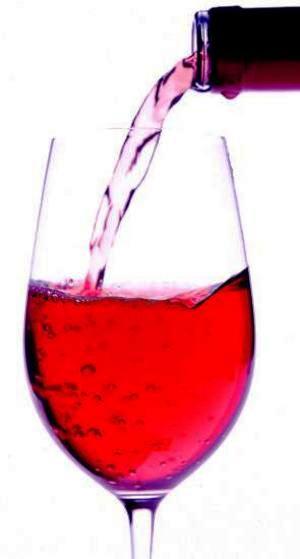 Why sell wines?
A sign of sophistication
Increases food sales
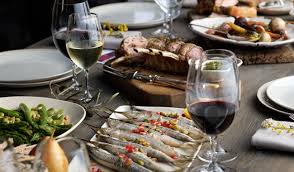 A wine success story depends on…
Suitable products
Attractive price points
Attention to service
Promotions
Regular Training sessions
Product selection
First and foremost – quality
Introduce new products regularly
Include in combos
Select wines in smaller packaging or by the glass
Specialise in certain kinds of wines (origin, grape varieties, etc.)
Pricing matters a lot
Coefficient or fixed margins?
The right hand column matters to the customer – especially in Pune! 
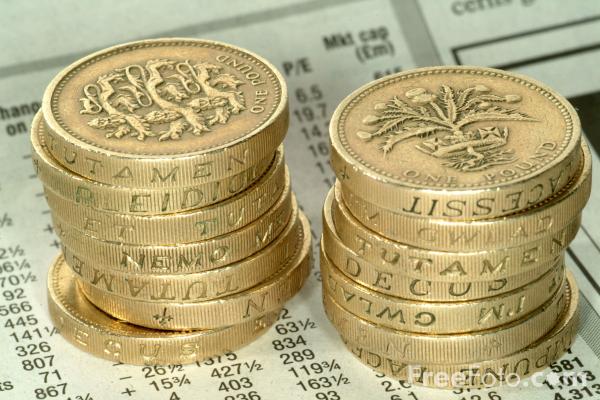 Service matters too!
The right glassware
The right temperatures
Storage of the bottles served by the glass
How about a doggy bag for wines ?
What do you suggest to your customer ?
Promotions
A well designed wine list
Creating the suitable ambiance for special promotions
Promotion campaigns by producers
Trainings
Owners and managers of the establishment
Wait staff
Hotel Management schools
Distributors
Our Services
Wine Menu Consulting & Planning
Food & Wine Pairing: Looking for a perfect match for your restaurant’s menu? Trust us with the match making.
Prepare a unique wine list which works with your restaurant’s food menu. 
Customized Wine Trainings
Comprehensive trainings with modules on Wine Service, Types, Origins, Labels and much more. 
Focused training to arm food & beverage professionals with accurate and up-to-date, theoretical and practical knowledge of wines, service and wines as a mode of revenue generation.
Training Modules
Introduction to the various grape varietals
Focused Training around Wine Regions
Wine Service & points to remember during wine service.
Wine & Food Pairing
How to sell & upsell wines

We also customize modules based on the needs of your organization. 
Get in touch for more details.
Wine 101
Part 1: What is wine?How wine is made, how to read a wine label, and characteristics of wine such as color and appearance, nose, fruit, taste, tannin, balance, length and finish. 
Part 2: Grape VarietiesGeneral information about each of the major grape varietals of retail and commercial wine sales. This module also covers the specifics of predominant flavors, aromas and styles. Sparkling and dessert wines are also explored.
Part 3: Wine-Producing RegionsThe major wine-producing areas using maps and colorful illustrations. Geographic characteristics and styles are also noted here.
Part 4: Serving WineDemonstration of the correct way to open a bottle of wine and/or Champagne. How to serve wine and what is the correct glassware to use, how and why to decant and proper temperatures.
 
Part 5: Food and wine pairing
[Speaker Notes: Wine and Food pairing hidden]
How to read a wine label
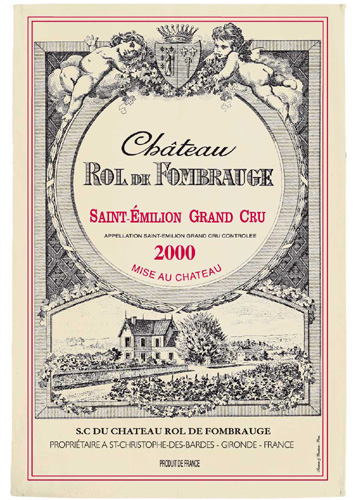 European (Old World)
French
Italian
Spanish
German
Portuguese
Austrian
Hungarian
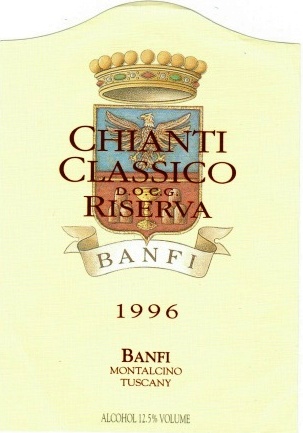 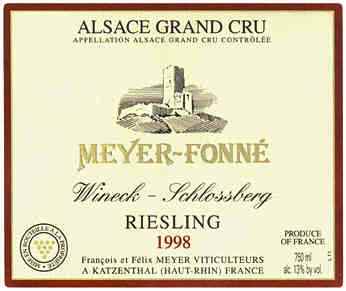 How to read wine labels
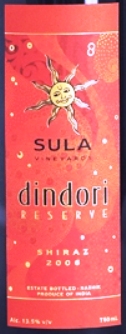 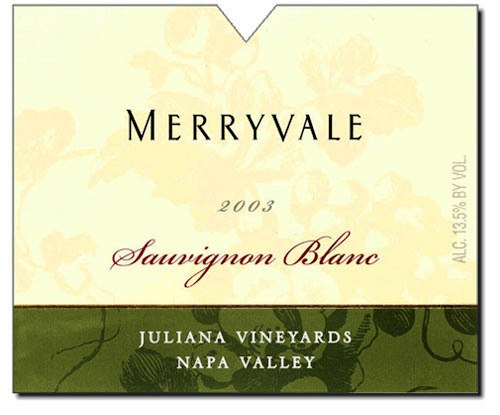 New World wines
Californian
Australian
New Zealand
Chile
Argentina
South Africa
India
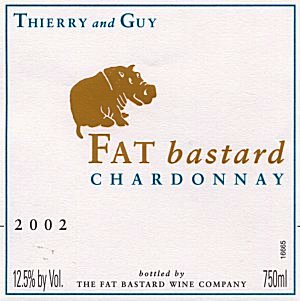 How to taste a wine
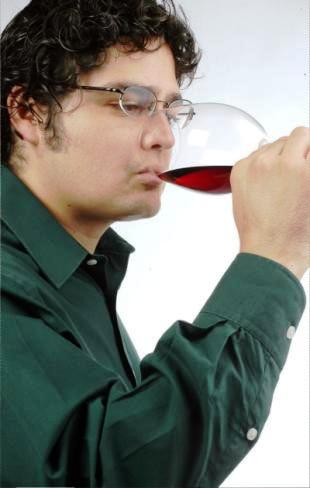 Visual Examination 
Colour, clarity, brilliance, age
Olfactory examination
Aromas, defects
Gustatory examination
Flavours, defects, age, tannins, balance, length, finish
Commonly Known Grape Varieties
Reds
Cabernet Sauvignon
Cabernet Franc
Grenache
Malbec
Merlot
Pinot Noir
Sangiovese
Syrah / Shiraz
Tempranillo
Zinfandel
Whites
Chardonnay
Chenin Blanc
Gewurztraminer
Muscat
Pinot Blanc
Pinot Gris
Riesling
Sauvignon Blanc
Semillon
Verdelho
Viognier
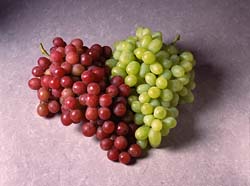 Things to remember
Temperature of service
How to open a bottle?
Still wine
Sparkling wine
How and why to decant a wine?
Thank you for joining us!